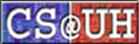 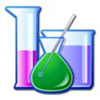 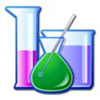 How to write the ‘Empirical Evaluation’ Section of Your Paper
Christoph F. Eick 
Department of Computer Science, University of Houston 

Example Call for Paper: http://www.siam.org/meetings/sdm13/submissions.php 

Topics Covered:
Organization of the ‘Empirical Evaluation’ Section
Are the Results Convincing?
Can the Results be Trusted?
Empirical Evaluation: The Review’s Perspective
Ethics of Presenting Experimental Results
Writing as Entertainment
1
[Speaker Notes: In this talk, a framework for region discovery in spatial datasets will be introduced. In the first part of the talk motivates the need for such a framework.Next, more details about the framework will be given and its use for solving hotspot discovery problems will be discussed. Finally, the generalizability of the framework will be discussed.]
Suggested Paper Organization SDM’13
1. Background and Motivation (Specific to the application domain) 
2. Methods and Technical Solutions (Draw connections between the specific 
application to existing studies in the literature, clarify the constraints imposed 
by the application domain and distinguish your solutions from pre-existing ones 
in this context). 
3. Empirical Evaluation (Self explanatory). 
4. Significance and Impact (Provide concrete evidence of the potential significance 
and impact of your work in the given application domain).
For the remainder of my talk I will focus on Section 3!
2
A. Organization of this Section
3
Start with what the goals and objectives of your ‘Empirical Evaluation’ are! What questions are you trying to answer?
Next define evaluation measures (what is evaluated and how it is evaluated). 
Then, present the experimental results!
[Speaker Notes: Our proposed framework makes the following assumptions…]
B. Are the Results Convincing 1?
4
If feasible, compare your alg./arch./… with the top competitors; if not feasible, explain why this is not feasible! “My code no longer compiles.”
Is the comparison with competing algorithms fair? 
Statistical tests might help to convince reviewers that your algorithm is really better than other algorithms.
[Speaker Notes: Our proposed framework makes the following assumptions…]
B. Are the Results Convincing 2?
5
If you produce something new, try to present convincing evidence that 1. past work cannot solve this problem (in Section 2!) and 2. that what you propose solves the problem at hand.
Summarize results in nice looking (!!) figures, tables, histograms—raw results are hard to look at!
How is empirical evaluation tied into the main theme of the paper? 
Do the experimental results raise/answer any interesting questions that are not the major theme of the paper. If yes, do not be shy to discuss those—reviewers are usually not too hot on papers which are very narrow in focus and do not relate to anything else in the research field.
[Speaker Notes: Our proposed framework makes the following assumptions…]
B. Are the Results Convincing 3?
6
Be clear on assumptions/constraints your analysis or evaluation is making! 
Reference and interpret tables and figures! Just putting there as decoration will not help making your case. 
 Errors and typos in tables and figures are frequently disastrous for the fate of your paper, as they cast doubts about anything else you claim in the paper. 
 Use publically available datasets/benchmarks and not your home-grown data! Try to use the same test data as your competitors!
[Speaker Notes: Our proposed framework makes the following assumptions…]
B. Are the Results Convincing 4?
7
Real-world Datasets/Test Cases vs. Artificial Datasets/Test Cases
Using real-world datasets in your empirical evaluation, particularly if they are  related to an important problem of society, is a big plus. In my opinion, evaluating your approach only on artificial datasets is not very convincing, as real-world data  contain noise, errors, outliers and data are frequently distributed in unusual ways. 
Artificial datasets are useful for validation purposes, for evaluating the scalability of algorithms, and for answering very specific questions.
[Speaker Notes: Our proposed framework makes the following assumptions…]
B. Are the Results Convincing 5?
8
If the algorithm you propose has input parameters—propose guidelines/automated procedures on how to determine the values of those parameters. Just evaluating an algorithm with a lot of input parameters and no how values for the input parameters were selected is not acceptable! 
Is there anything readers can learn from your empirical  evaluation?  What are you trying to teach to the readers of your paper.
[Speaker Notes: Our proposed framework makes the following assumptions…]
C. Can Results be Trusted?
9
Publish your algorithms, datasets, and additional experimental results on the internet! Doing that makes your paper more trustworthy! 
You should be able to reproduce experimental results, if asked to do that; if you are not able to do that your results are worthless! 
If your results are unexpectedly good, you better explain why is this the case; otherwise, reviewers will not believe you. Glass Dataset Example. 
Is your alg./… really that good or were you just lucky in the experimental evaluation?
If your paper is sloppy, containing a lot of typos, incomplete references, inconsistencies, or it is written poorly. reviewers will also assume that this is the case for the empirical results in your paper—even if results are actually good!
[Speaker Notes: Our proposed framework makes the following assumptions…]
D. The Reviewer’s Perspective
10
Know what kind of reviewers will evaluate your paper! 
The default assumption is that good reviewers do not believe anything you are claiming and try to disprove your results! 
Reviewers will look for inconsistencies, particularly, if they doubt the correctness of your claims. 
Get reviewers convinced and excited about the results you present! Give them arguments to defend your paper in discussions with other reviewers!
Reviewers are frequently time pressured; therefore, make it easy for them to understand your empirical evaluation!
[Speaker Notes: Our proposed framework makes the following assumptions…]
E. Ethics of Presenting Experiment Results
11
It is okay to present and summarize your results in a positive way—however, do not lie, hoping that the reviewers will not check what you are claiming! “The results clearly show that my alg. is better than Alg8”.
Refrain from manipulating benchmarks and datasets! 
If you use randomized evaluation procedures—making them deterministic or less random is cheating! N-Fold-Cross Validation Example!  
Making false claims  about results in your experimental evaluation is a very serious academic honesty violation, and convicted scientists might be barred from submitting papers and from obtaining research funding for the remainder of their life.
[Speaker Notes: Our proposed framework makes the following assumptions…]
F. Writing as Entertainment
12
Writing a good paper is telling an interesting story. You empirical evaluation should not be a boring sequence of sentences, but a continuation of the story which began with the introduction your paper…
Entertain reviewers by using nice displays, high lighting unusual results, observing general trends, drawing relationships to other work.  Present an interesting evaluation of the algorithms, hypotheses, frameworks, measures, architectures you introduced in the Methods section (Section 2) of the paper.
[Speaker Notes: Our proposed framework makes the following assumptions…]
Any Questions/Comments?
13
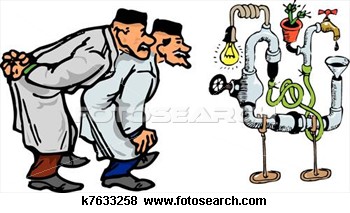 [Speaker Notes: Our proposed framework makes the following assumptions…]